Feudal Japan
Global History and Geography I
Mr. Cox
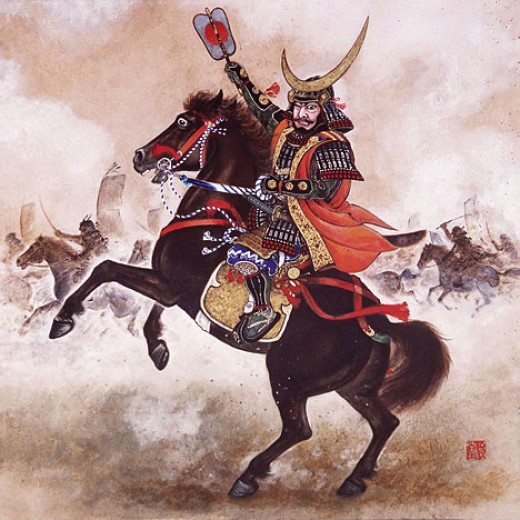 Bellringer
Review: Describe the feudal system in Medieval Europe.


How did the shoguns shape feudal Japan?
Essential Question
I. Feudalism
During the Heian period, Emperors had little power
Stood as a figure head
Real power was in the hand of shoguns, or supreme military leader
Established Shogunates, or periods of military rule
Three shogunates would rule Japan for 700 years
These periods were characterized by constant fighting amongst
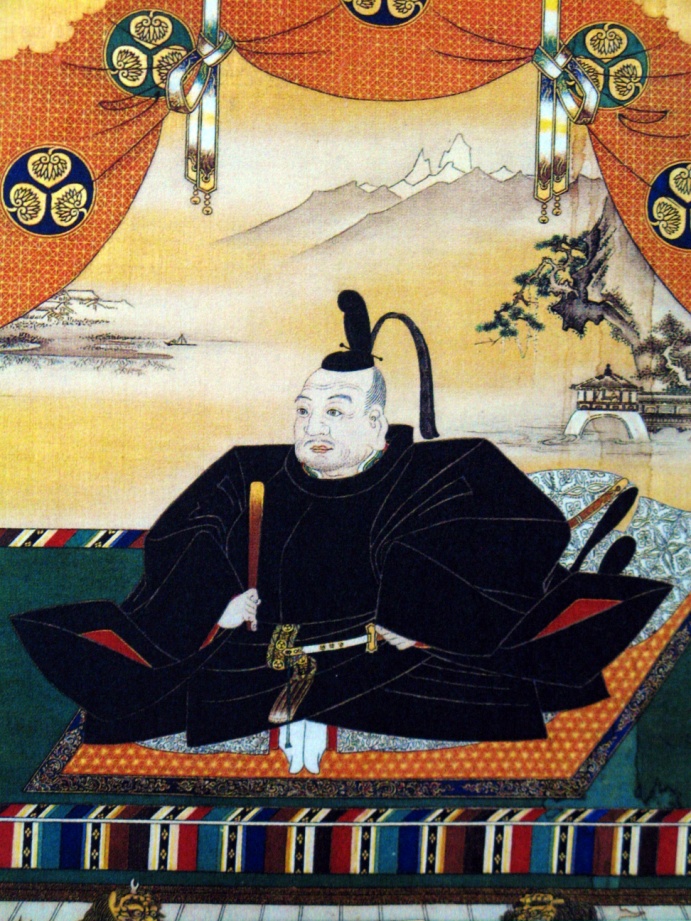 The shogun would distribute land to daimyo, or Japanese vassal lords, to govern.
The daimyo would then grant land to samurai, or the fighting aristocracy who were also essentially the daimyo’s bodyguards
Followed a code of honor called bushido
“Way of the warrior”
Honor, bravery, loyalty
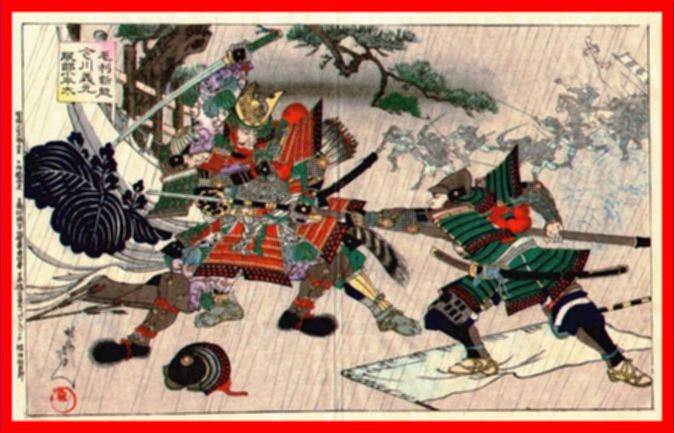 Quickwrite
With a partner, fill into two pyramids comparing the feudal classes of Medieval Europe and Feudal Japan.
Western Europe		    Japan
Quickwrite
With a partner, fill into two pyramids comparing the feudal classes of Medieval Europe and Feudal Japan.
Western Europe		    Japan
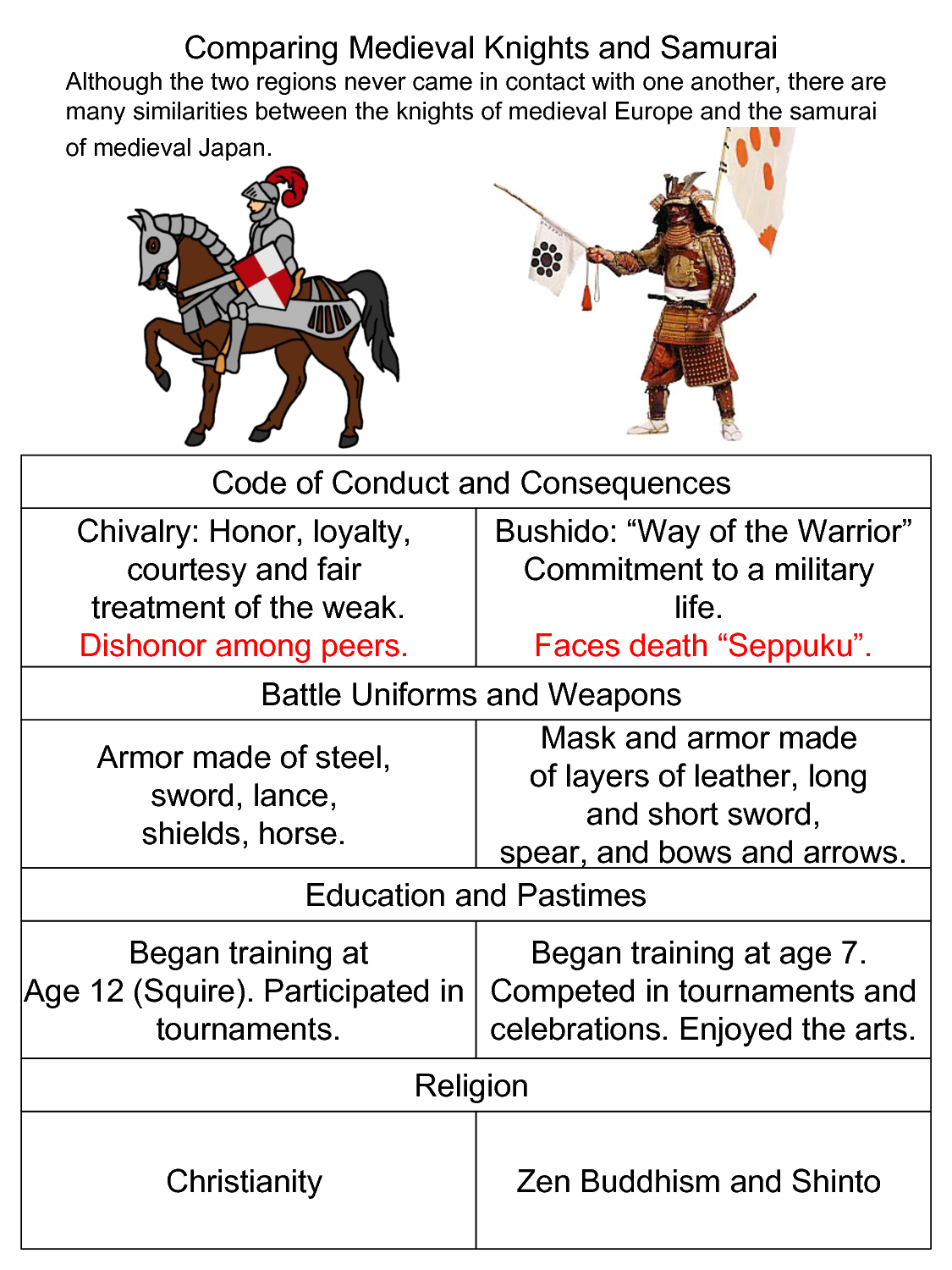 Knights and Samurais
II. The Tokugawa Shogunate
As the first shogunate crumbled, a period of internal war lasted until 1600
Tokugawa Ieyasu seized control and united Japan until 1868
Centralized government by centralizing power to Edo (Tokyo) and expanding shogun’s power over the daimyo
Emperor was still a figure head
Strict Policies
No foreign involvement or trade
Held daimyo’s family in Edo to secure loyalty
New laws enforced Confucian moral code
Women’s rights were severely restricted, comparable to the women of ancient Athens
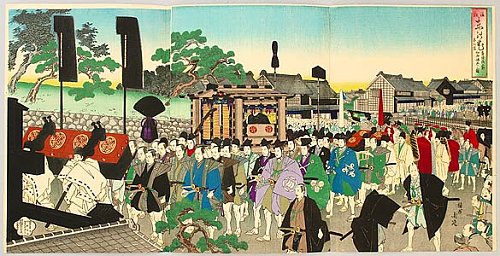 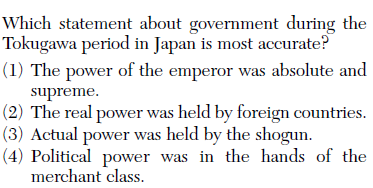 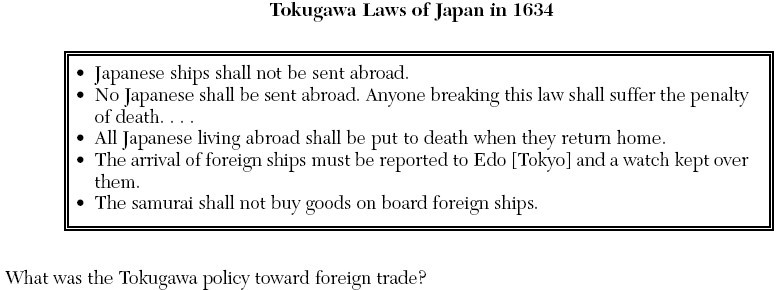 Essential Question
How did the shoguns shape feudal Japan?




Pg. 325, #5
Homework